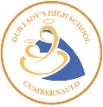 Department of English and Literacy
BGE Fourth Level                     Listening 6
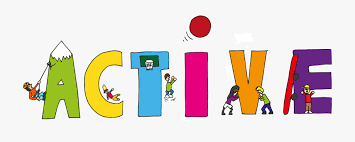 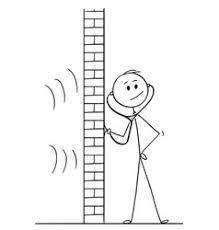 Choose one current affairs TV show, video, vlog or podcast to analyse.
Answer all 6 questions below – use a separate sheet if necessary.
Check out ted.com or Spotify, Apple and Google Podcasts. Also, look for videos on existing media platforms like BBC iplayer, All4 and YouTube. More links on the school website.
Doing this task regularly will improve your listening and your talking skills.